Learning About a Budget
Mansfield University Trio
Melissa Wise
-First Citizens National Bank
Learning Strategies
Students will demonstrate the weekly budgeting process and instill a precise dollar amount on weekly costs
Students will study and acknowledge the dangers of borrowing too much money, driving credit card balances too high and living with extensive debt
Steps for Planning
Check your mindset
Recognize pitfalls
Set goals
Begin to budget
Follow through with budgeting
Invest/Save $
What does financial success mean to you?
Enough money to take care of your needs.

Enough money to pay for reasonable wants.

Enough money to save for your goals.
How $ Adds Up
A cup of coffee every day
$547 a year
2 packs of cigarettes a day
$2555-$3285 a year
Lunch out during week ($5-10)
$1300-$2600 a year
3 drinks a week at a bar
$936-$1092 a year
Check Your Mindset
What do you really want financially?
How disciplined are you?
Can you live without for short-term?
If you overspend, why?
Remember, money does not equal self worth…
BUDGETS
A BUDGET HELPS YOU ORGANIZE YOUR SPENDING BY:
telling you what money comes in, what money goes out, and where it goes
helping you identify expenses that aren’t as important to you so you can free up money for those that are
showing you where some changes might be needed
BUDGETING PITFALLS
There are three main reasons budgets fail.

1. Negative attitude – Try not to think of a budget as a financial diet.  Try to think of it as a means to an end.
2. Lack of motivation – The best motivators are generated internally.  It is important to honestly believe that budgeting can help you meet your goals.
3. Unrealistic expectations – The reality is that budgeting is an endurance event.  Those who stick with it through thick and thin will come out ahead financially.
TIPS FOR CREATING A BUDGET
Use a template
Add/delete categories as applicable
Plan on paying more on higher interest rate credit cards or loans
Prioritize your spending by determining wants versus needs
Have both a positive attitude and a positive ending balance
Put any annual payments into monthly payment figures
[Speaker Notes: We are now going to do a hypothetical budget.  Hand out budget forms.]
CREATE A BUDGET
Hypothetical budget assuming:
Salary of $35,000/12 Months = 2900 – 20% tax = $2300 Per Month
Average credit card debt of $5,781 with a minimum payment of $231
Student loan debt of $18,000 with a payment of $147
Rent of $400
Car payment of $315

Using the numbers above, Please complete the Sample Template: budgetworksheet.doc
[Speaker Notes: Any questions?

We will now briefly talk about debt management programs.]
Step 1 - Wants vs. Needs
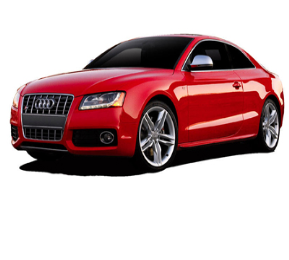 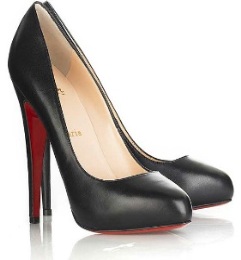 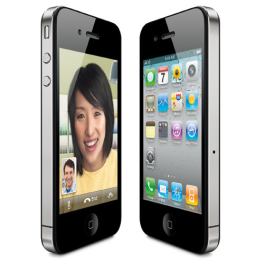 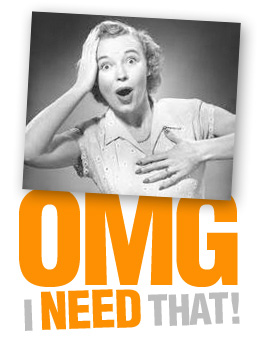 VS
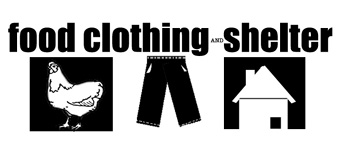 Step 2 - Set  S.M.A.R.T. Goals
Specific – clearly identifies need or want.
 Measurable – can easily measure progress.
 Attainable – choose a realistic and probable goal.
 Relevant – important to you & consistent with other life plans.
 Time-related – set a definite target date.
Setting Financial Goals
Review your goals and think about how realistic & essential they are
Break down choices into actionable steps.
How will you cut expenses by $151 a month? A second job at Target.
Determine short-term and long-term goals and actions
Budget for these goals!
Invest and Save $
Good budgeting should allow for saving each month
Balanced Money Formula: spend no more than 50% of your disposable income on your needs (Housing, Utilities, Food and Travel), spend 30% on your wants, and save 20%.
Review…
Please review these few websites before proceeding… 
Open and browse them for subject matter in order to use them as resources for completing some credit questions.
Web Sites: 
Read and watch the 2 minute video: http://www.themintgrad.org/learn/budgeting-basics/budget-real-talk/ 
http://www.mymoney.gov/mymoneyfive/Pages/mymoneyfive.aspx
Apply…
***Please answer these questions in 3-4 complete sentences citing the PowerPoint slide or website where the information pertaining to the question was found***
What are the three things we should consider before making a purchasing decision? 
What were your Saving Goals #1 and #2, How much money was allocated to these after necessities were paid?
What are the five principles we should keep in mind during day to day money decisions?